Metodinė priemonė „Kas kur gyvena?“
Plakatai su gyvūnų pavadinimais ir jų gyvenamosios vietos simboliais.
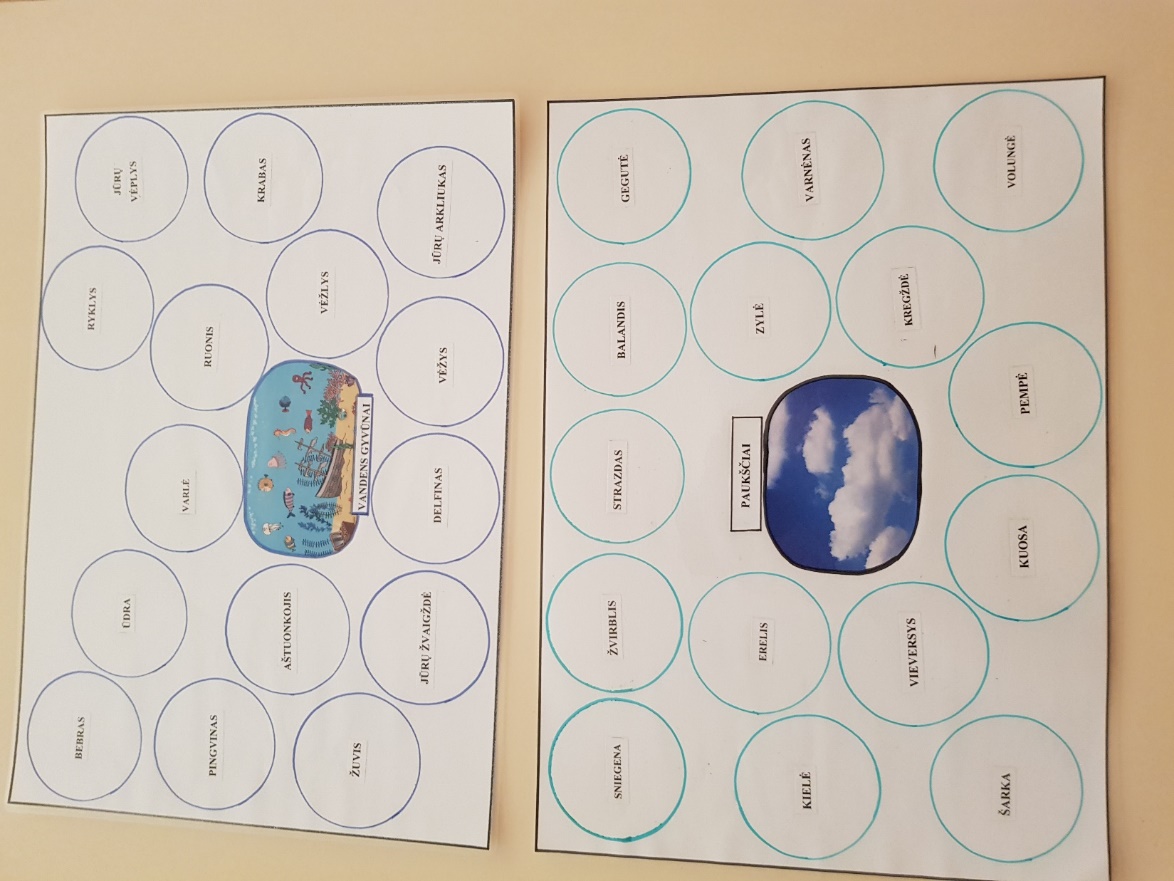 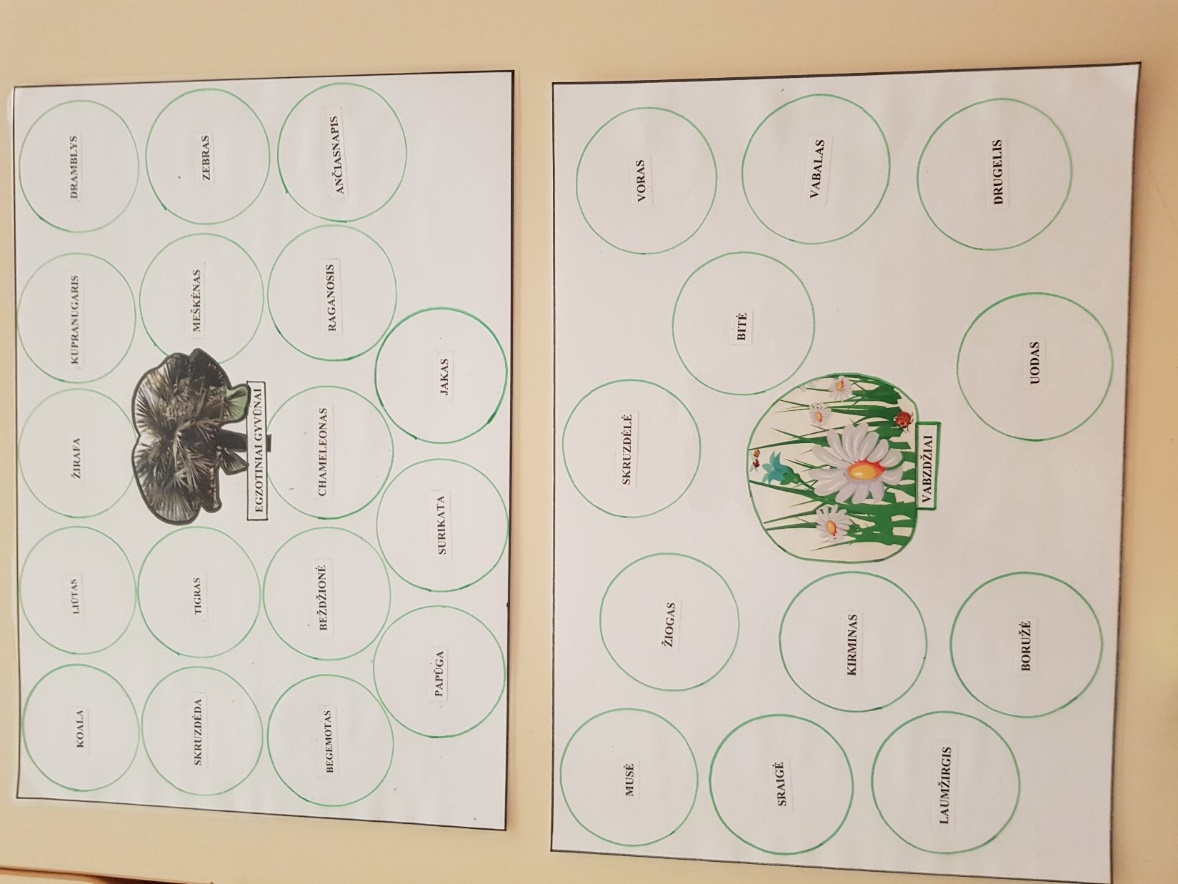 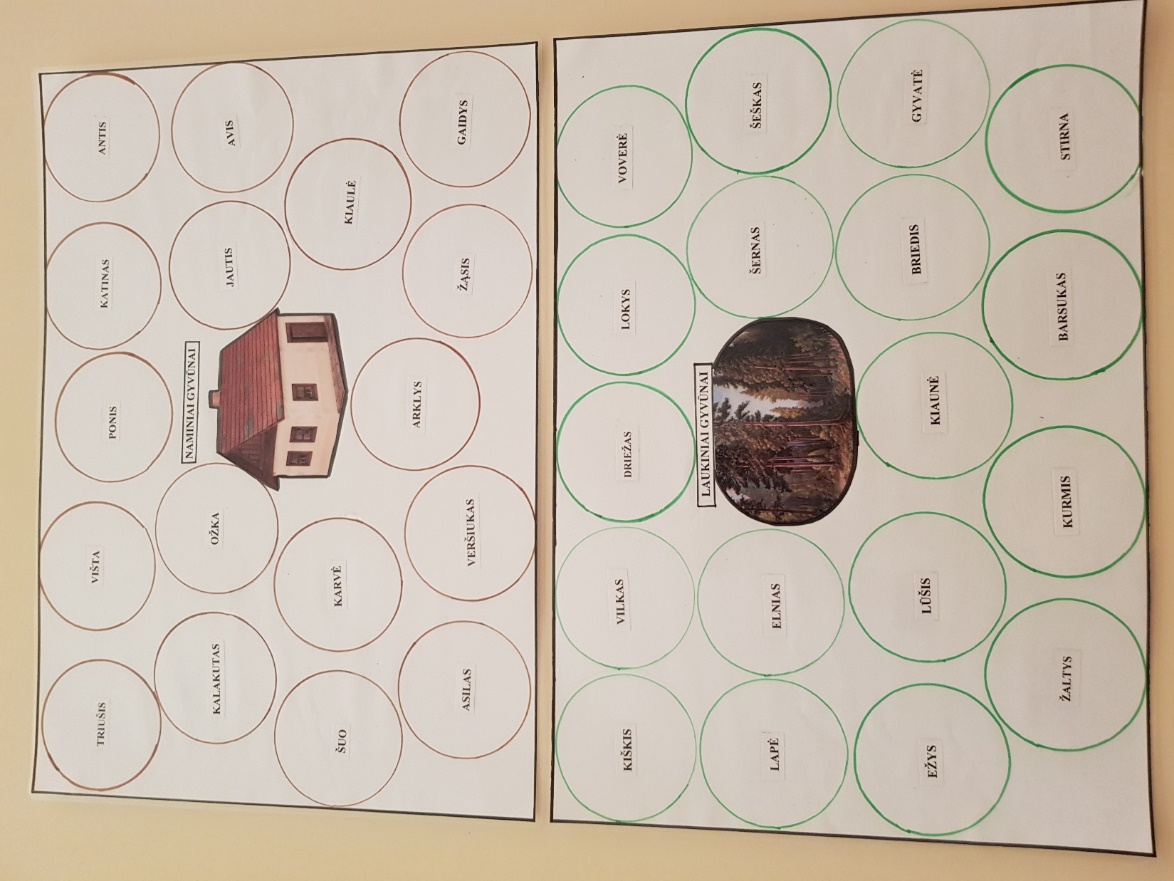 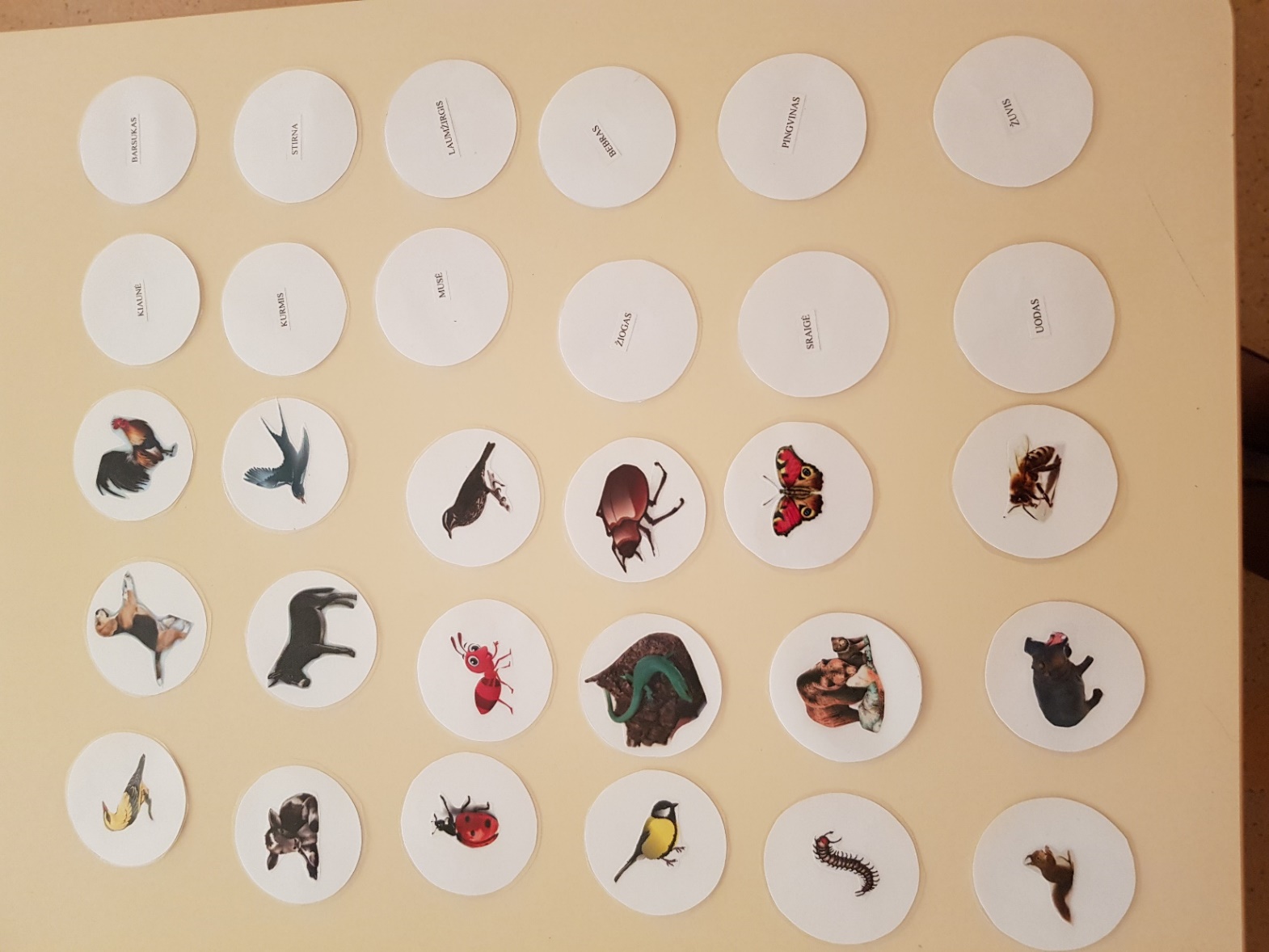 Kortelės su gyvūnų pavadinimais ir užrašais kitoje pusėje.
Užpildytas plakatas
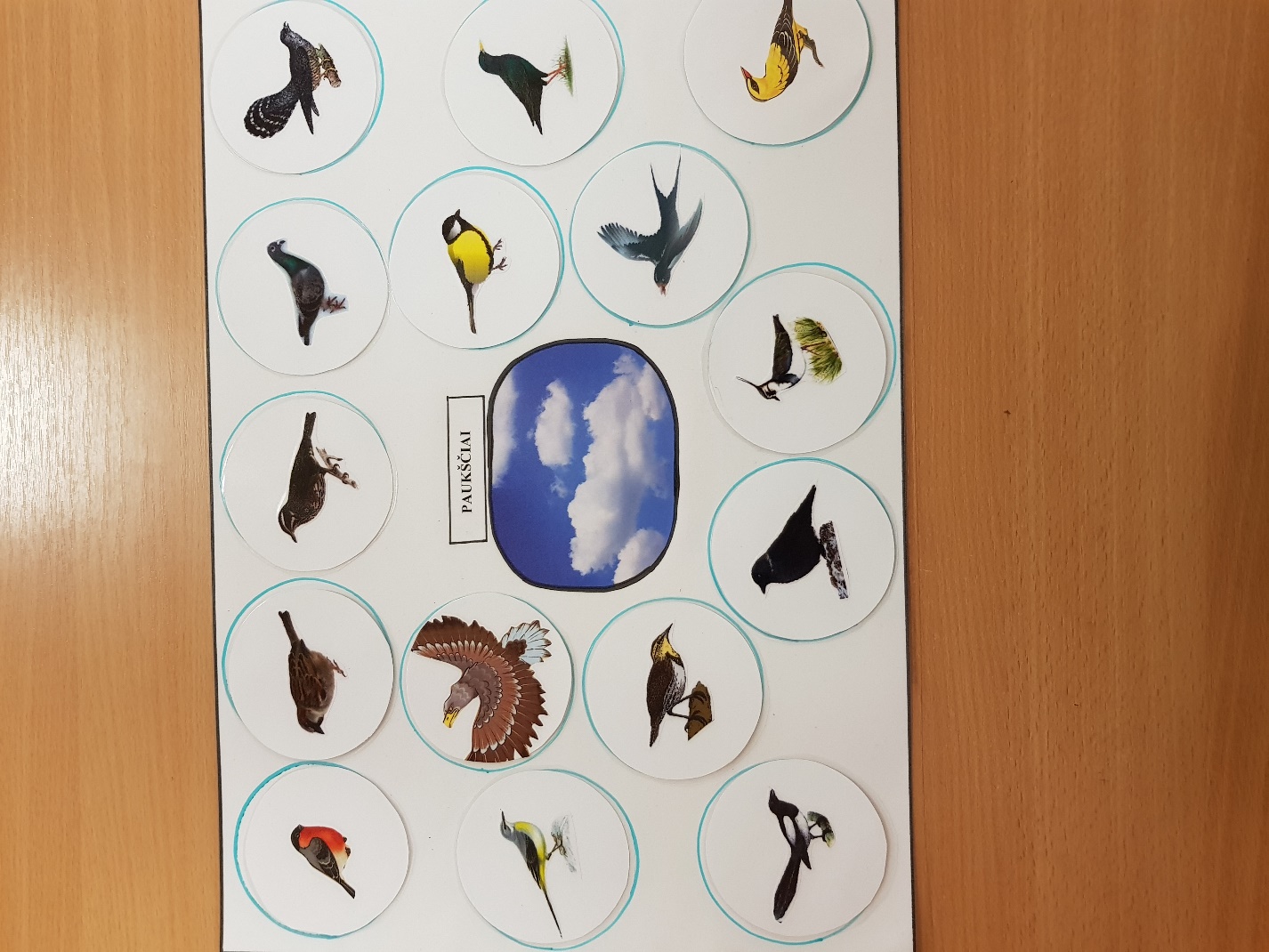 Naudojant kubą galima žaisti keliems vaikams.
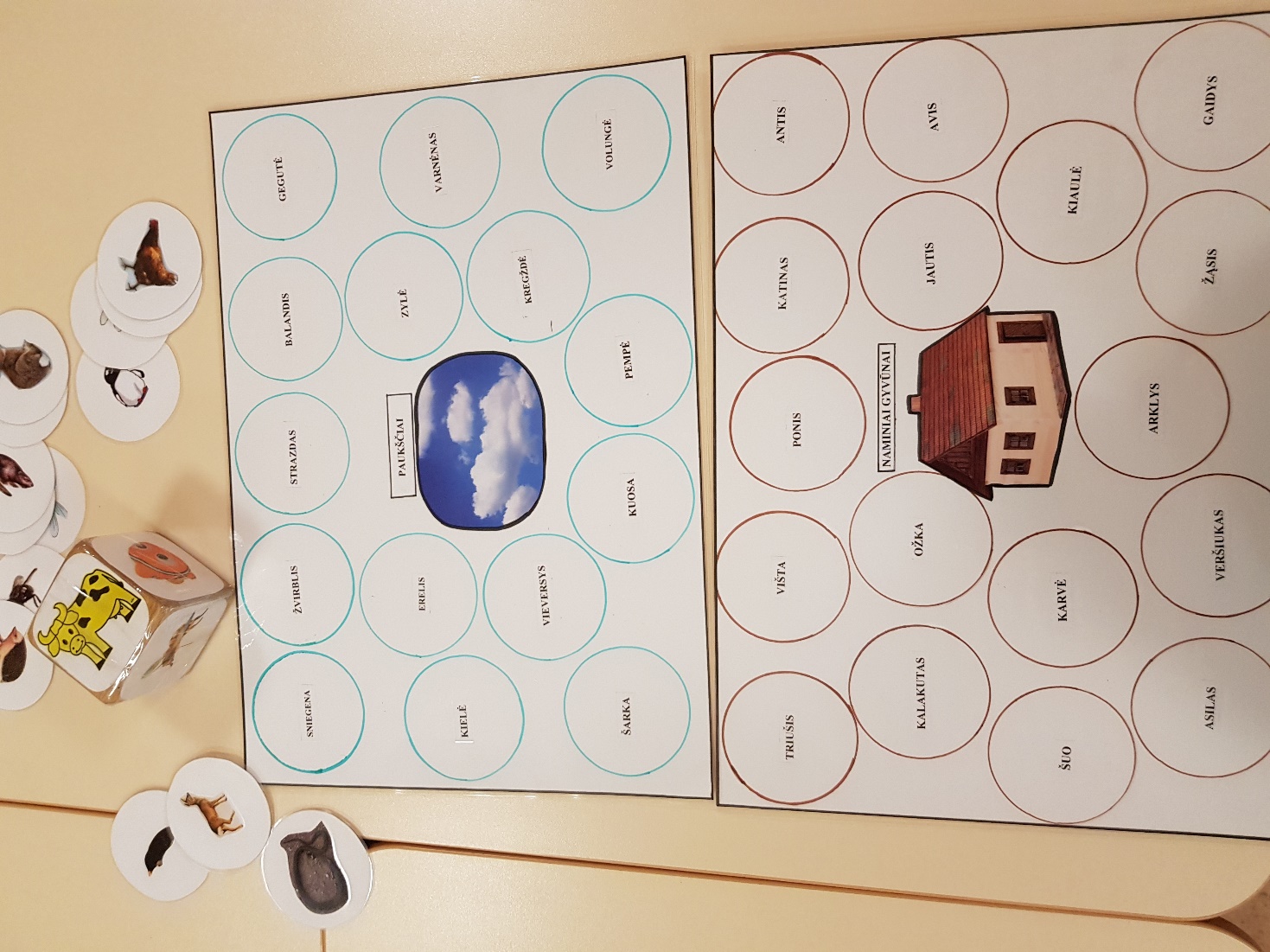 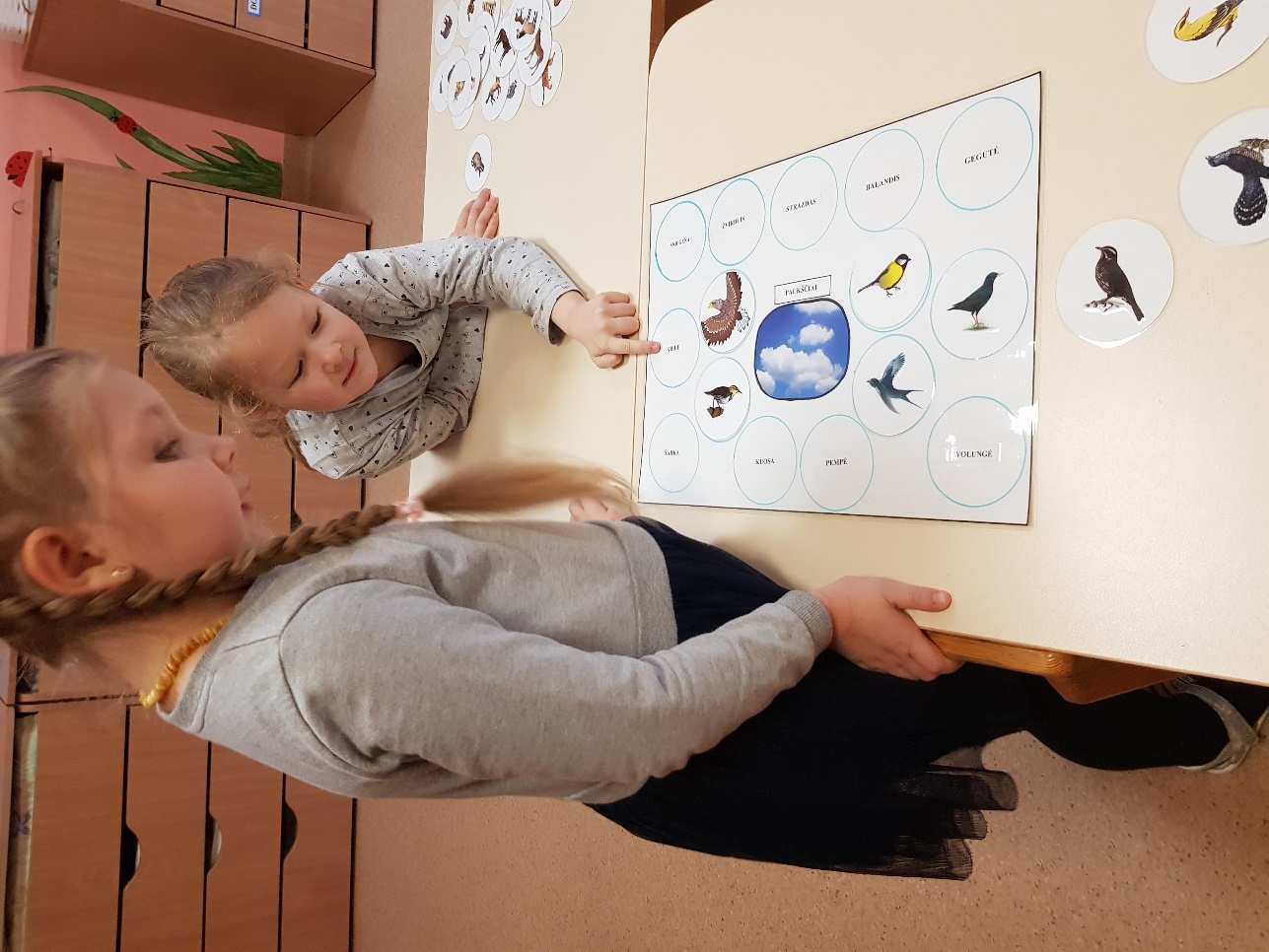 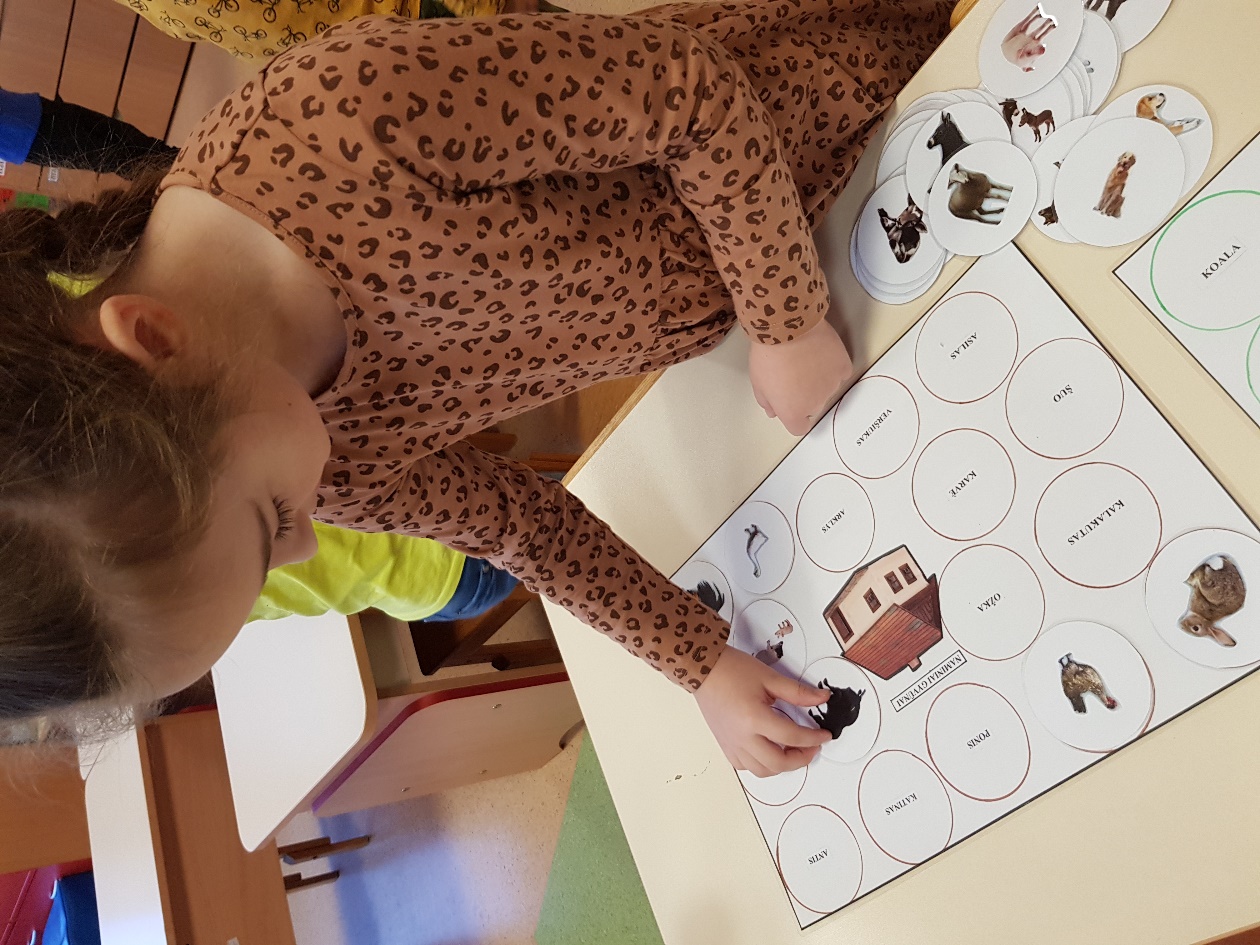 Priemonė skirta 4 -7 metų vaikams.Vaikai skirs gyvūnus pagal jų gyvenimo vietą. Domėsis raidėmis, užrašais.Lavės akių ir rankos koordinacija.Įtvirtins skaičiavimą.
Ačiū už dėmesį.
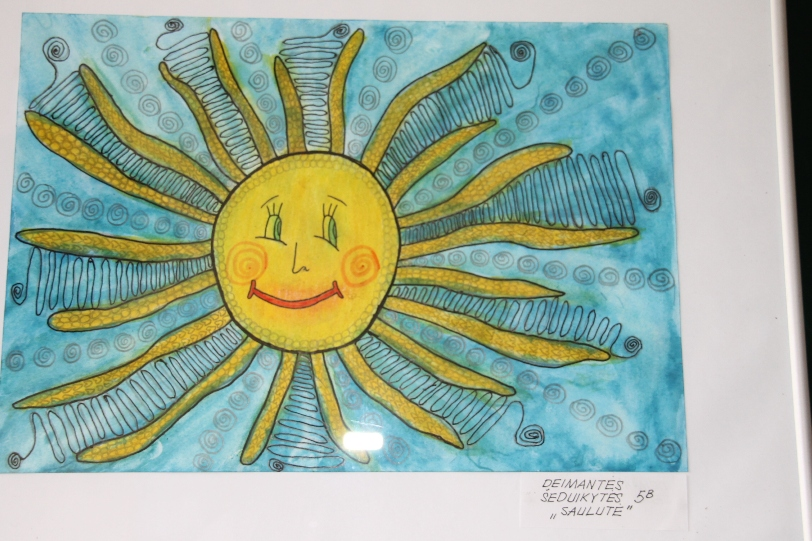